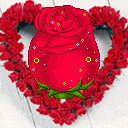 CHÍNH TẢ LỚP 3
Tuần 1 – Tiết 3
BÀI: Cậu bé thông minh
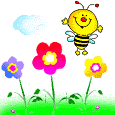 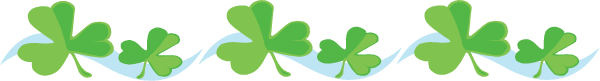 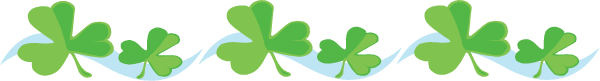 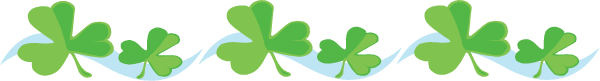 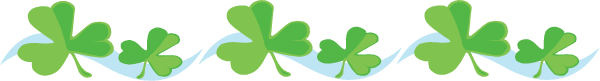 Chính tả:
Kiểm tra bài cũ:
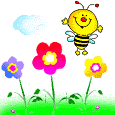 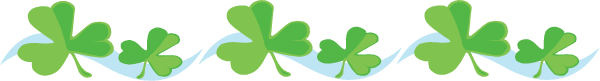 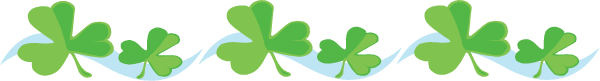 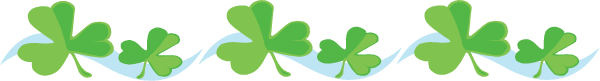 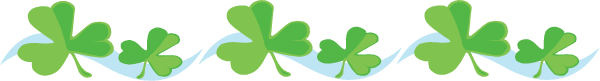 Chính tả: Tập chép

Cậu bé thông minh
(SGK)
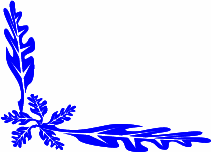 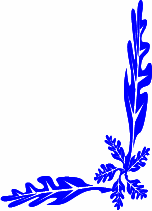 Chính tả: (Tập chép)
1. Tập chép (từ Hôm sau…đến để xẻ thịt chim)
Chép đủ các từ trong đoạn đã nêu trên
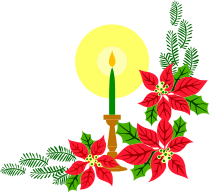 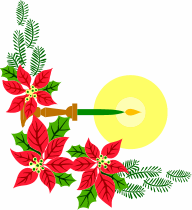 2. Điền vào chỗ trống:
a) l hay n ?
b) an hay ang?
- hạ…ệnh
- đ.`..hoàng
- …ộp bài
- đ.`..ông
- hôm …ọ
- s...loáng
3. Viết vào vở những chữ và tên chữ còn thiếu trong bảng sau: